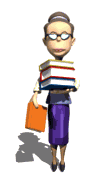 повышение  качества
образования через 
деятельность
классного руководителя.
классный 
руководитель
знания особенностей
 развития личности и 
детского коллектива
психолого-
педагогические 
знания;
общие знания 
(знания из разных 
областей
жизнедеятель-
ности 
человека)
Планирование воспитательной работы = сотрудничество
+
педагога
детского
коллектива
+
родителей обучающихся
Младший школьный возраст 
является сензитивным:
для формирования мотивов учения, развития  устойчивых познавательных потребностей и интересов;
развития продуктивных приемов и навыков учебной работы, «умения учиться»;
раскрытия индивидуальных особенностей 
и способностей;
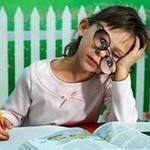 развития навыков самоконтроля, 
самоорганизациии саморегуляции;
становления адекватной самооценки, 
развития критичности по       
 отношению к себе и окружающим;
усвоения социальных норм, нравственного
 развития;
развития навыков общения со сверстниками, 
установления прочных дружеских контактов.
1 класс.  Задачи:
создать условия для успешной адаптации детей к школьным условиям, снижению школьной тревожности;
(создание атмосферы эмоционального комфорта)
1. «Делай с нами…»
2. «Я – слушаю, меня – слушают…»
3. «Не ошибается тот, кто ничего не делает».
«Что потопали, то и полопали».
«Хочу, а значит могу».
«Радость новых открытий»
«Жизнь после школы»
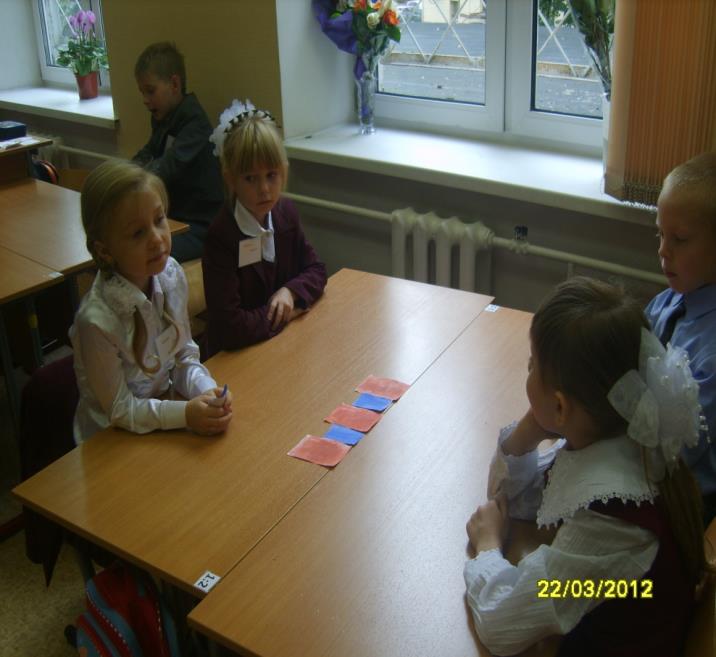 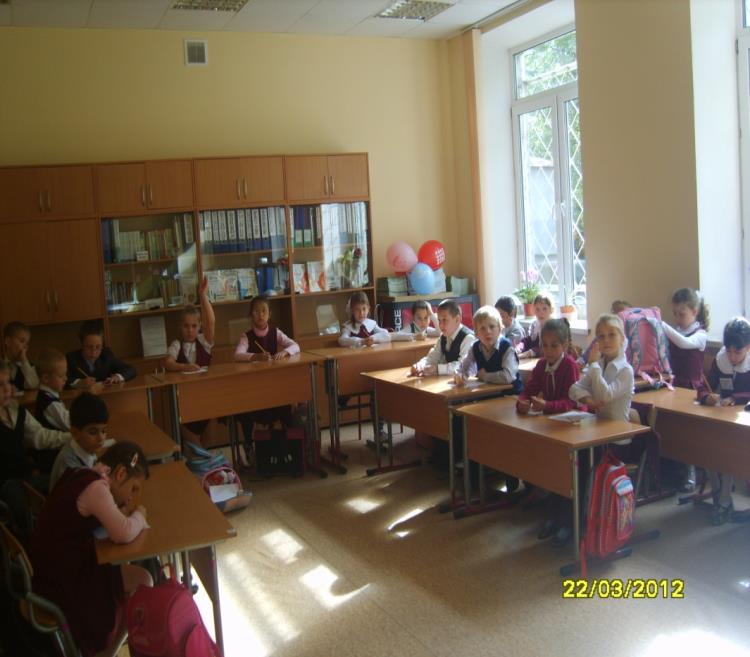 2. формировать коммуникативные навыки, начать работу по созданию    детского коллектива;
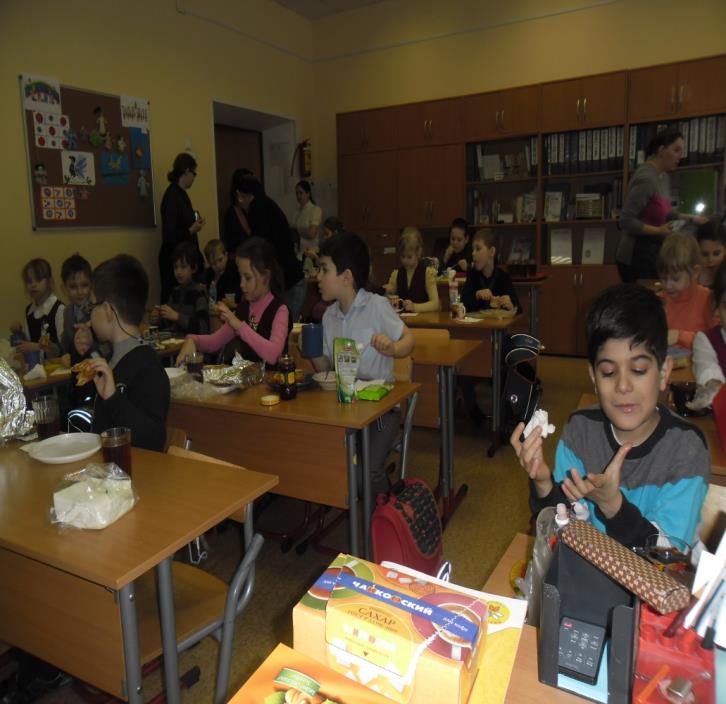 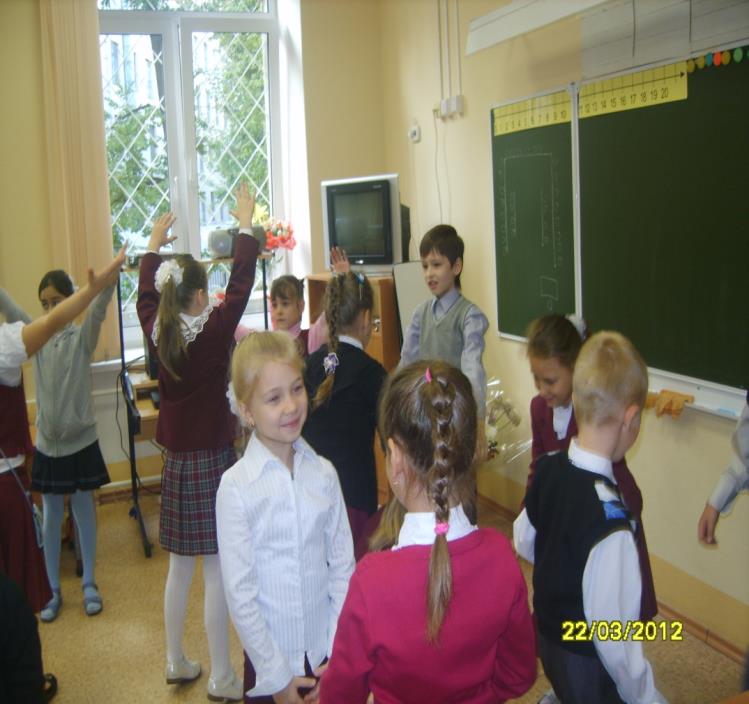 3. формировать интерес к процессу и содержанию учебной
 деятельности.
( познавательного интереса)
формировать мотивацию к учению каждого отдельного ребенка;

координировать выбор форм и методов индивидуальной и групповой внеклассной деятельности;

привлекать школьников к работе в творческих объединениях по интересам (кружках, секциях, клубах);

координировать усилия по образованию и самообразованию ребенка.
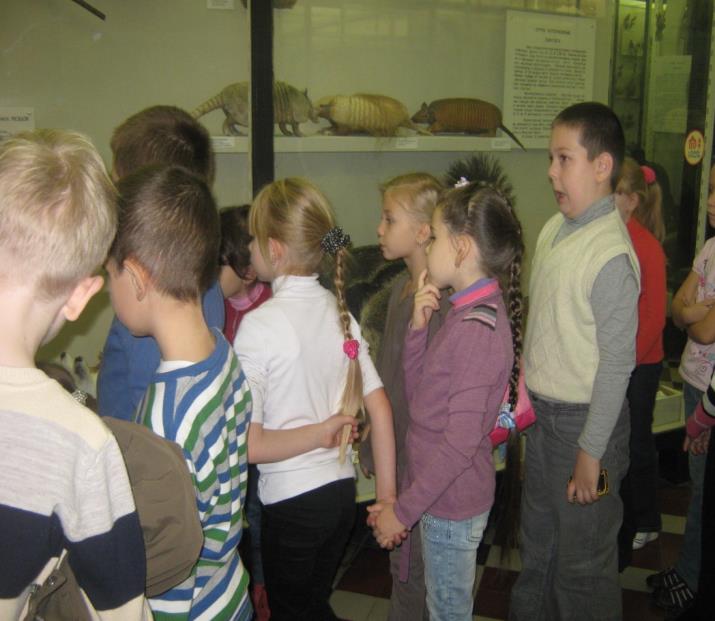 Музей кочевых культур.
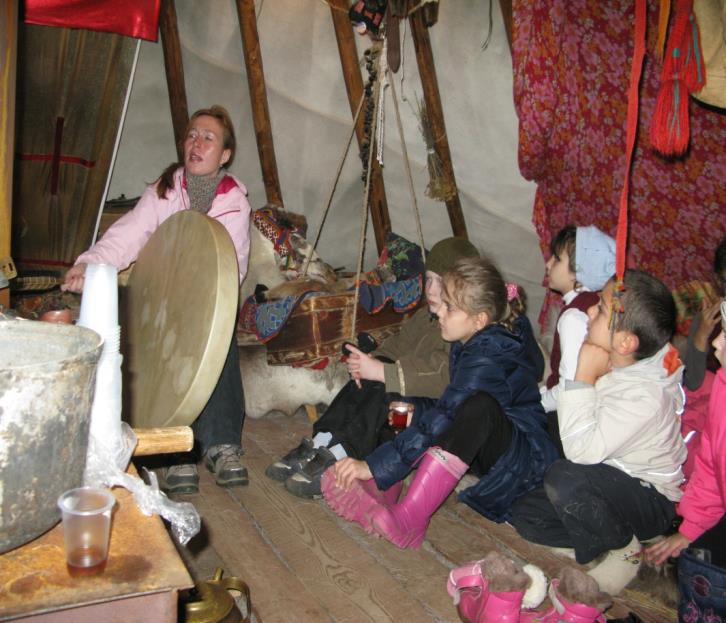 Зоологический музей.
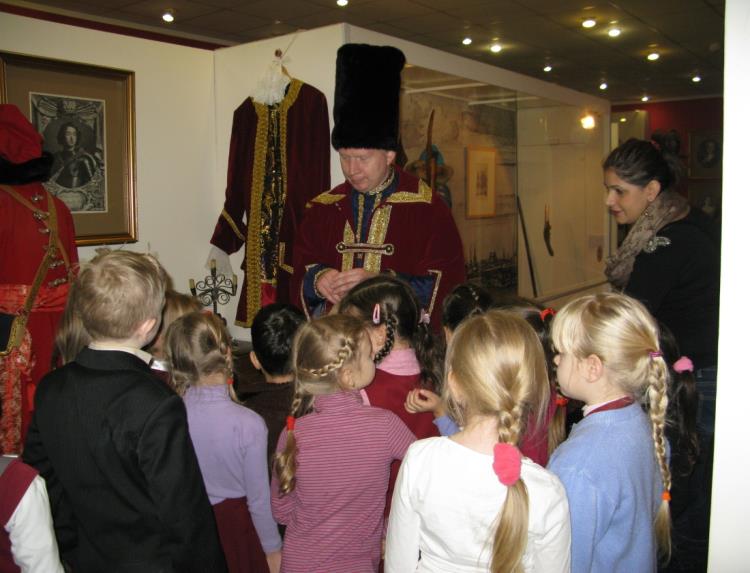 Автобусная экскурсия «По следам московских привидений»
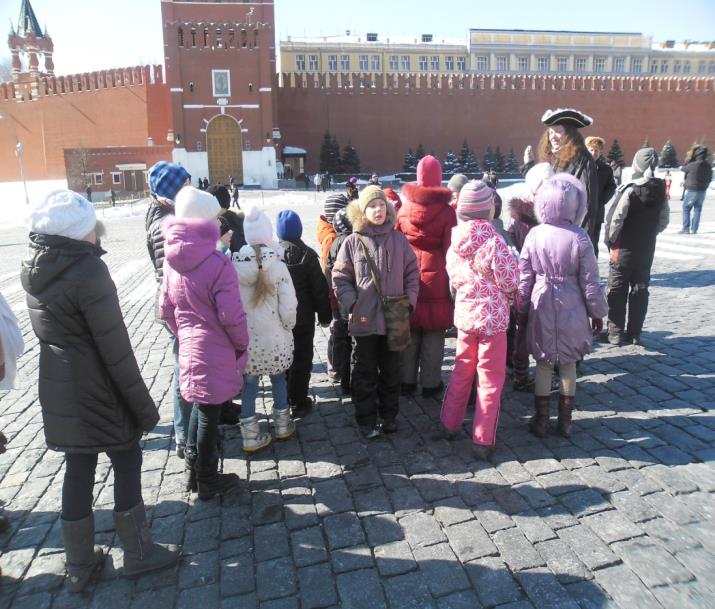 Музей истории 
Лефортово.
разнообразные формы работы
вечера вопросов и ответов;
 конкурсы смекалистых, КВН,  вечера-викторины; 
конференции и диспуты на темы о новом в науке, искусстве и жизни;
предметные кружки и олимпиады; 
 исследования, опыты, наблюдения по заданию учителя и по инициативе самих школьников; 
познавательные игры, игры-путешествия, заочные путешествия с элементами научной фантастики;…
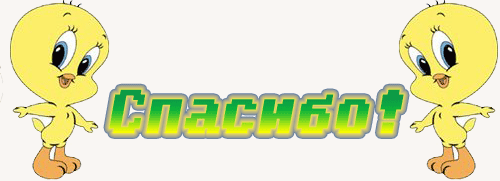 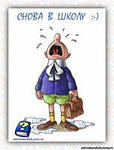 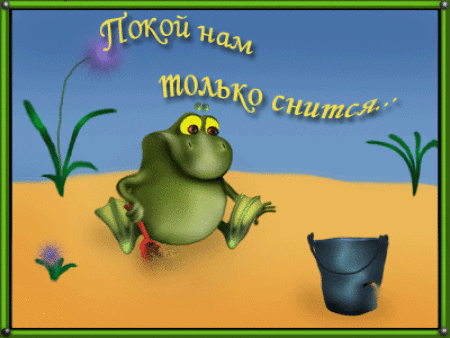